VÝZKUM
Naplňování potřeb osvojených dětí a osvojitelů
Leona Hozová
Naděžda Křečková Tůmová
1
Děti svěřené v daném roce do jednotlivých forem NRP v ČR 2018–2024
Fórum rodinné politiky Ostrava 2025
2
Evidence dětí pro zprostředkování pěstounské péče nebo osvojení
Děti nově zařazené v daném roce do evidence (absolutní počty)
Děti vedené v evidenci k 31. 12. daného roku (absolutní počty)
Fórum rodinné politiky Ostrava 2025
3
Žadatelé o zprostředkování NRP v období 2018 až 2024
Žádosti nově podané ve sledovaném roce (absolutní počty)
Žadatelé v evidenci žadatelů o zprostředkování NRP k 31. 12. daného roku (abs. počty)
Fórum rodinné politiky Ostrava 2025
POTŘEBY OSVOJENÝCH DĚTÍ 
Z JEJICH PERSPEKTIVY
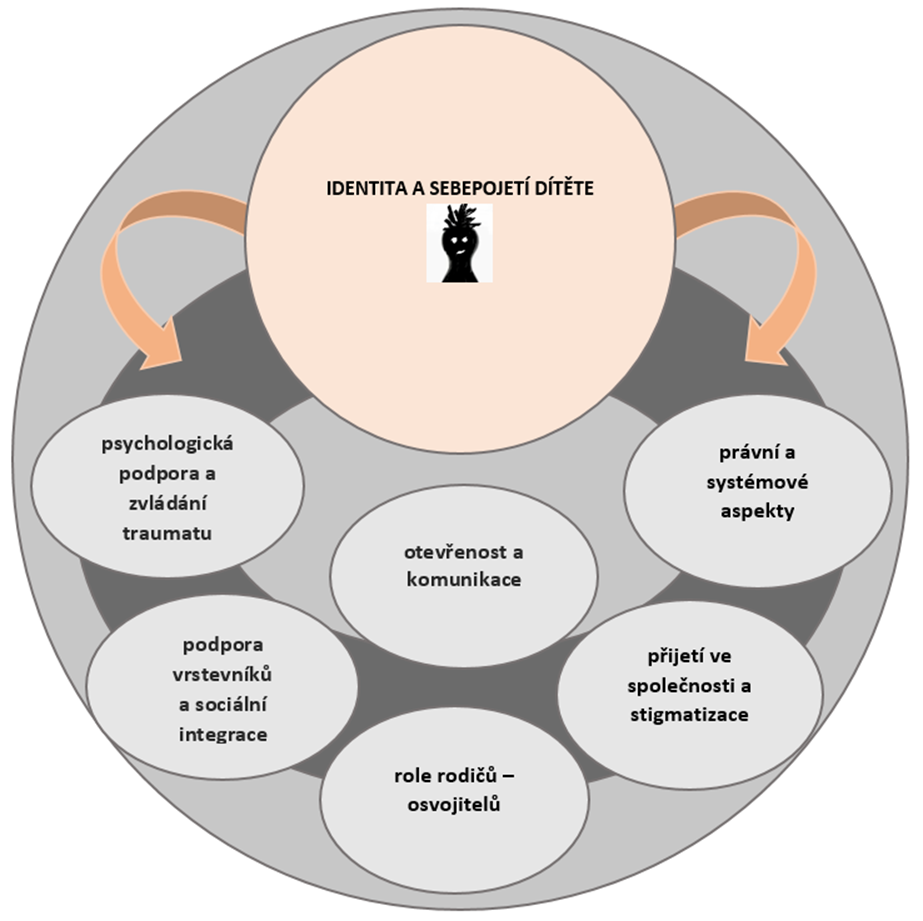 5*
Fórum rodinné politiky Ostrava 2025
POTŘEBY OSVOJITELSKÝCH RODIN V POSTADOPČNÍ FÁZI
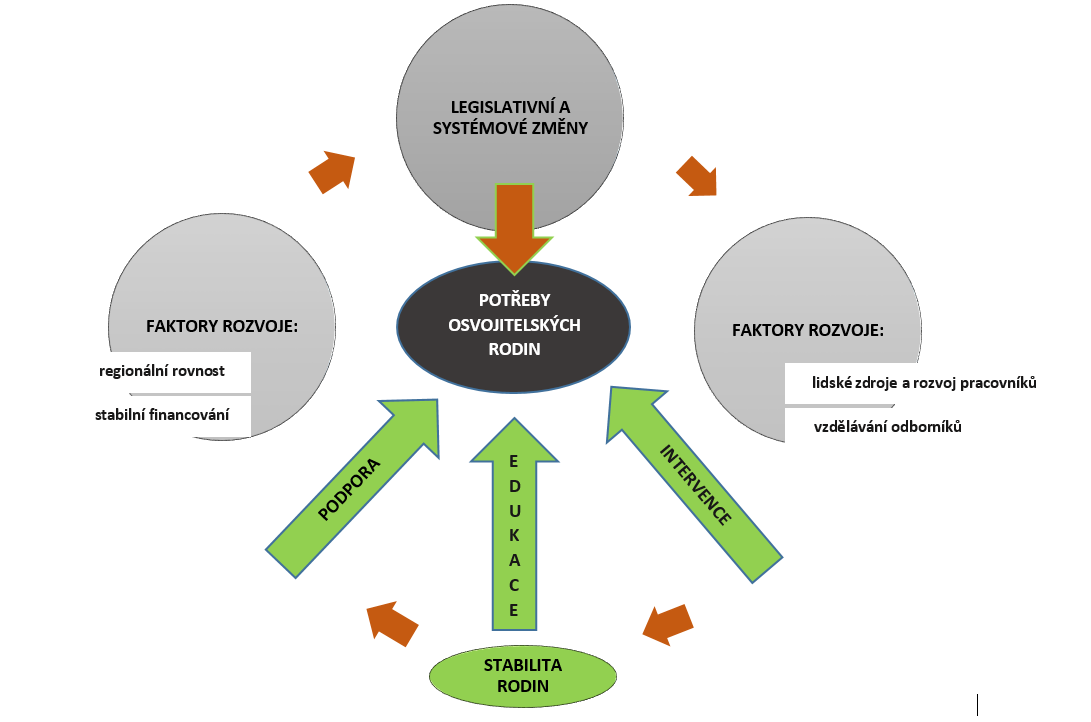 Fórum rodinné politiky Ostrava 2025
6*
NÁVRHY SYSTÉMOVÝCH ZMĚN
Potřeba zohlednění všech aktérů – osvojené děti, osvojitelé, jejich vlastní děti, sourozenci osvojovaných dětí i širší rodina. 

1. Komplexní podpora osvojených dětí (individuální přístup)
2. Dlouhodobá postadopční péče
3. Vzdělávání a příprava osvojitelů
4. Revize legislativy
5. Posílení role NNO při poskytování služeb osvojitelským rodinám + finance (provázení, pomoc, poradenství, psychoterapie apod.)
6. Multidisciplinární spolupráce
7. Budování pozitivního obrazu osvojení (NRP) ve společnosti
Fórum rodinné politiky Ostrava 2025
7
Odborná publikace
Název: Cesta k nové rodině: Proces osvojení v České republice
Nakladatelství: Wolters Kluwer
Vydání: září 2025
Autorky: Leona Hozová, Naděžda Křečková Tůmová
Verze: tištěná i e-kniha
Fórum rodinné politiky Ostrava 2025
8*
leona.hozova@rilsa.cz
nadezda.kreckova@rilsa.cz